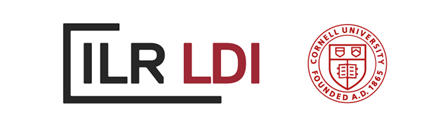 Challenges in Reproducibility and Replicability in Labor Economics
Lars Vilhuber
Cornell University
2022-05-06
The opinions expressed in this talk are solely the authors, and do not represent the views of the U.S. Census Bureau, the American Economic Association, or any of the funding agencies.
© Lars Vilhuber
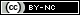 Ingredients of “research”
“Procedures” = computer code
“Materials (1)” = data
“Materials (2)” = computers
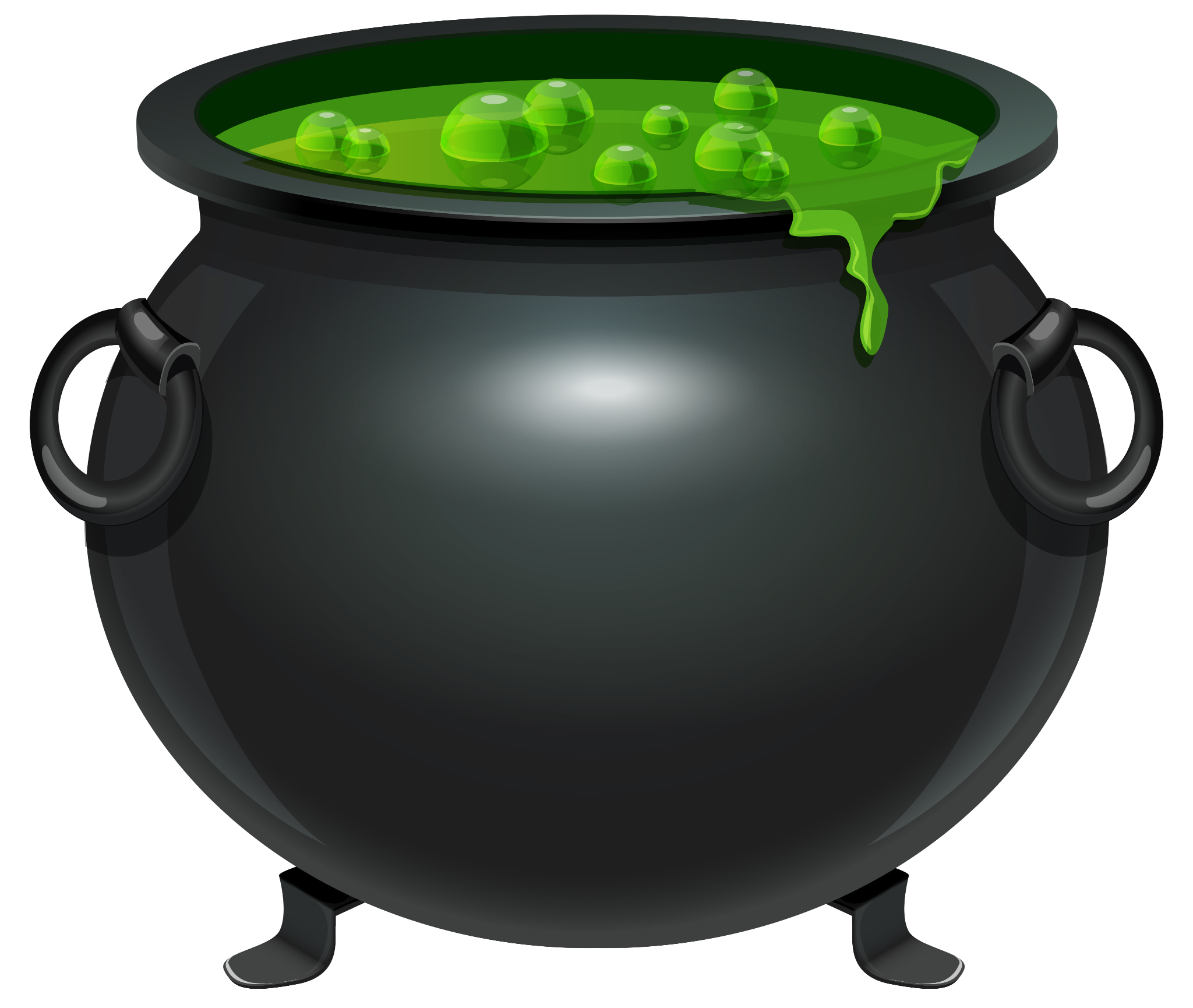 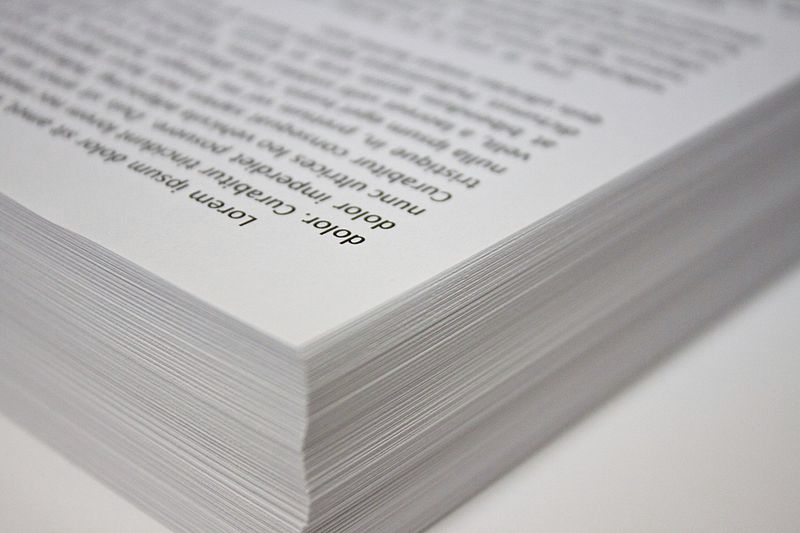 Topics
Reproducibility: Trust in the original results
Re-run code on same data
Access is important
Public access is not necessary, but facilitates the work
Certification that the results come from the presented materials and data
Not presently widely available
cascad , Codeocean (for public data) are somewhat ex-post attempts at this
Topics
Replicability (... and robustness and transparency and trust)
Ability to identify the inputs, and inspect/critically assess them
Data citations!
Provenance!
Ability to access the materials
Includes computing time
Includes outputs
Challenges:
Disclosure avoidance (talk to John Abowd about this)
Identifying datasets!
Easier for some national statistical agencies
Which extract/version of the w2, 1040, etc. did you use?
Which version of the HR database of your anonymous firm did you use?
Re-obtaining data 
First step in many replication studies: how does my method line up?
See Jim Spletzer’s presentation 24h ago: could easily replicate Hoffmann, Lee, Lemieux, but can HLL easily replicate Spletzer?
Sample “confidential data”
IRS 1040, W2, 1099R matched to CPS-ASEC data (Meyer and co-authors, yesterday SOLE 2022)
Criminal record expungement data from San Joaquin (Agan and co-authors, yesterday SOLE 2022)
LEHD data matched to CPS-ASEC data (Spletzer and co-authors, , yesterday SOLE 2022)
Longitudinal criminal justice data matched to IRS W-2s and ACS (Street and co-authors, yesterday SOLE 2022)
Import/export data on Swiss firms + firm-specific job postings (Colella, yesterday SOLE 2022)
Sample “public-use data”
IPUMS (CPS-ASEC), Hoffmann, Lee, Lemieux (JEP 2020)
Used by Spletzer and co-authors (SOLE 2022) 
QCEW, other data (Spletzer and co-authors, SOLE 2020)
CPS-ASEC data for poverty (Meyer and co-authors, SOLE 2022)
Sample “Public sensitive data”
“The data that contained personal identifiers is the arrests data. It includes: first / middle / last name, date of birth and age of the arrestees [...] location (latitude and longitude) of the arrest, which might or might not be the residential address of the arrestee.
We were able to request and obtain the data from the [CITY] Police Department using the Open Records Law [STATE]. 
[...] the arrestees’ name is usually public (except for Juveniles and those with expunged records). 
Finally, I have contacted the IRB office at [UNIVERSITY], and they said that IRB approval is not needed for this.”
How can you conduct reproducible and replicable research on such data?
Example: Spletzer and co-authors (SOLE 2022)
Replicated Hoffmann, Lee, Lemieux (JEP 2020)
Download replication package
Unpack
Run
Done.
Great. Now:
Replicate Spletzer et al.
Download replication package
Unpack LEHD data…
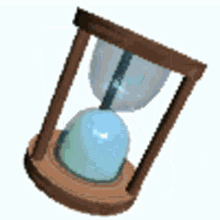 How can you conduct reproducible and replicable research on such data?
Defining “reproducible and replicable research”
Reproducibility refers to the ability of a researcher to duplicate the results of a prior study using the same materials and procedures as were used by the original investigator.
Replicability refers to the ability of a researcher to duplicate the results of a prior study if the same procedures are followed but new data are collected.
Bollen et al. 2015. “Social, Behavioral, and Economic Sciences Perspectives on Robust and Reliable Science.” National Science Foundation.https://www.nsf.gov/sbe/AC_Materials/SBE_Robust_and_Reliable_Research_Report.pdf.

… [replication] is an effort to determine whether applying the same methods to the same scientific question produces similar results.
National Academies of Sciences, Engineering, and Medicine. 2019. Reproducibility and Replicability in Science. Washington, DC: The National Academies Press. https://doi.org/10.17226/25303.
Reproducibility
An alternative view on “reproducibility and replication”
Reproducibility:
This package (data, code, tables, figures) and the results presented in the paper (tables, figures) are consistent.
Of note:
Avoids “cheating” (mostly)
Avoids “fiddling” (creative rounding)
Does not prevent manipulation (“replace outcome =1 if rhsvar == 2”)
Reduces effort for replication attempts and expert inspection!
An alternative view on “reproducibility and replication”
Reproducibility:
This package (data, code, tables, figures) and the results presented in the paper (tables, figures) are consistent.
How to verify:
Run code…
Ask a trusted third party to run the code…
Have evidence that the (data, code, tables, figures) were run!
An alternative view on “reproducibility and replication”
How to verify:
Run code…
Need access to data, code, compute resources, time
An alternative view on “reproducibility and replication”
How to verify:
Run code…
Need access to data, code, compute resources, time
Data access with minimal necessary constraints are enablers:
Public use is good
But curated access (Felipe’s presentation) is also good
Streamlined access to NSO data is important!
An alternative view on “reproducibility and replication”
How to verify:
Run code…
Need access to data, compute resources, time
We requested access to SOEP data (Germany) ❌
We requested access to Swedish data (need to be located in EU!) ✔️❌
We requested access to IAB, BLS ✔️, others
We have access to Brazilian ✔️ data
Sign DUA with eBay✔️, Kilts✔️, Zillow ⏳, etc.
Data access with minimal necessary constraints are enablers:
Public use is good
But curated access (Felipe’s presentation) is also good
Streamlined access to NSO data is important!
An alternative view on “reproducibility and replication”
How to verify:
Run code…
Need access to data, code, compute resources, time
Needs information about data provenance (data citations, etc.)
Data access with minimal necessary constraints are enablers:
Public use is good
But curated access (Felipe’s presentation) is also good
Streamlined access to NSO data is important!
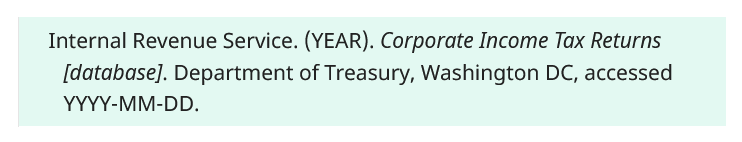 Data Citations: Not as hard as you think
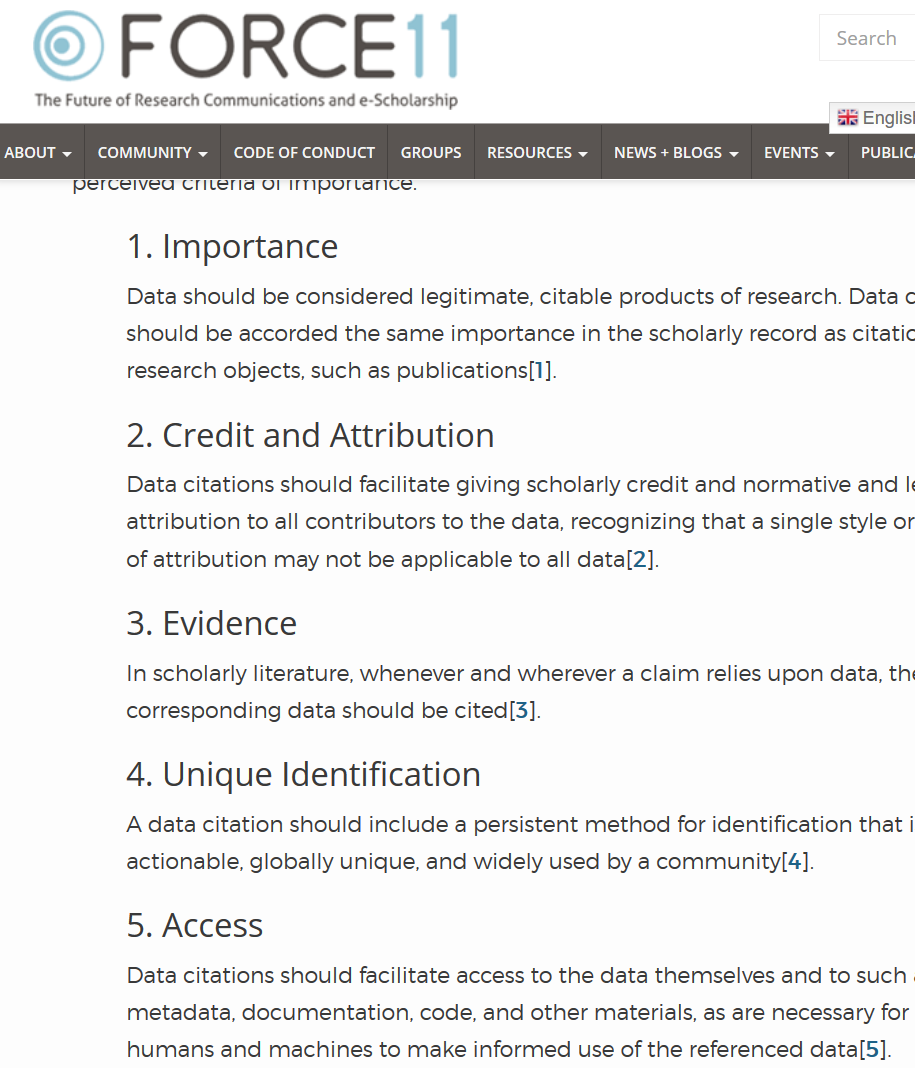 Lazear, Edward P. (2000) “Performance Pay and Productivity.” The American Economic Review 90 (5): 1346–61. http://www.jstor.org/stable/2677854.
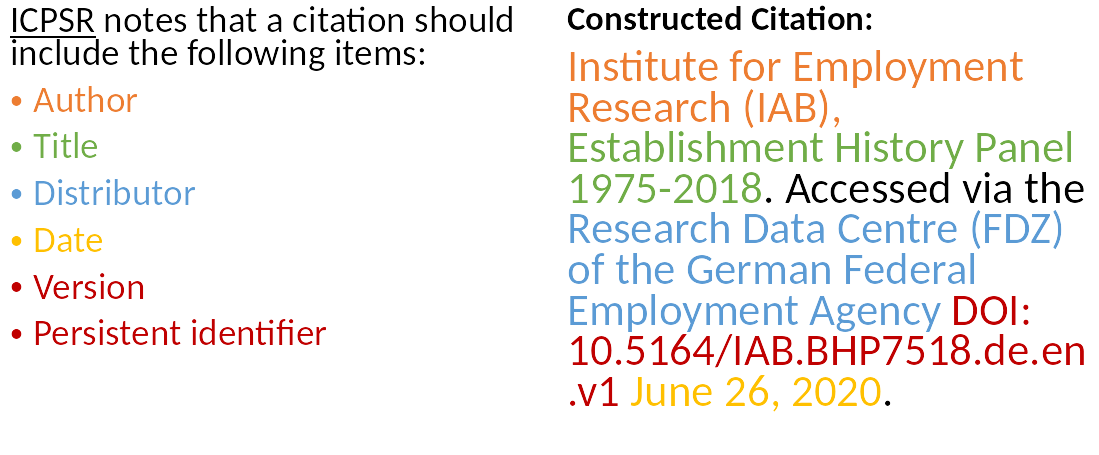 Data Citations: Not as hard as you think
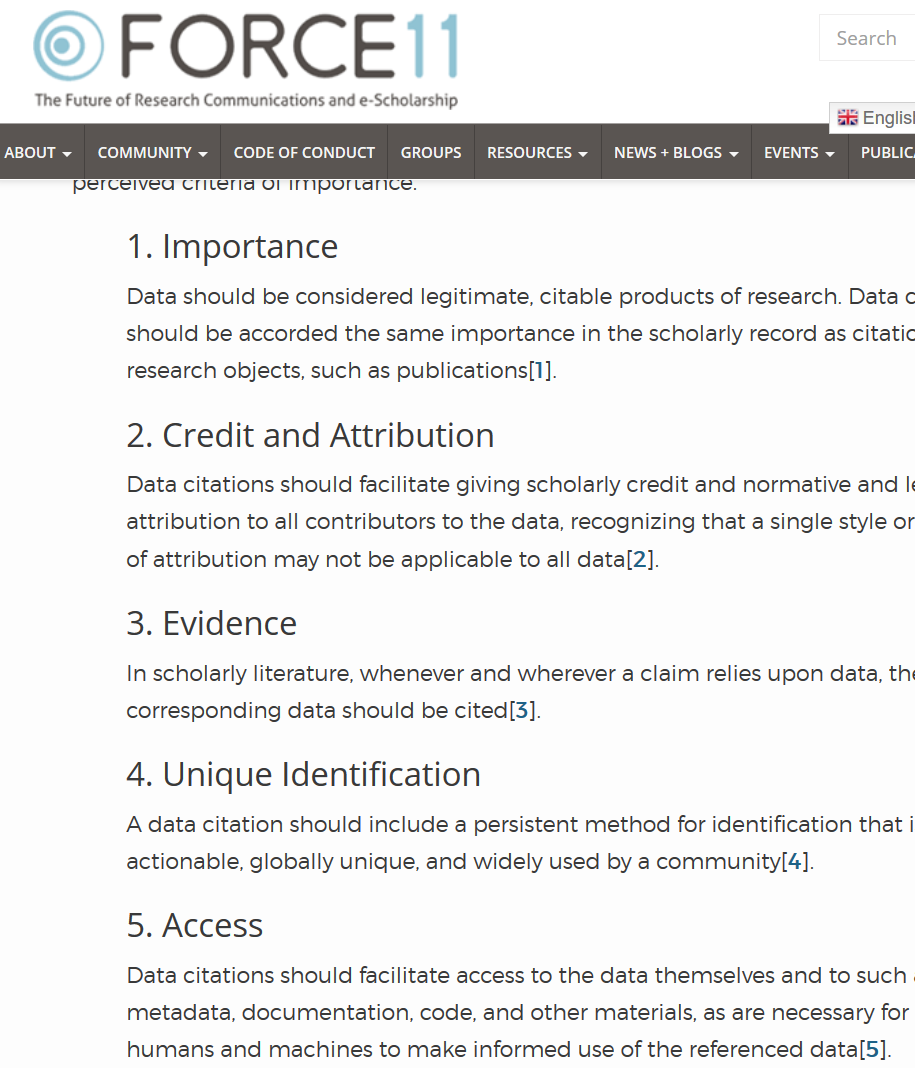 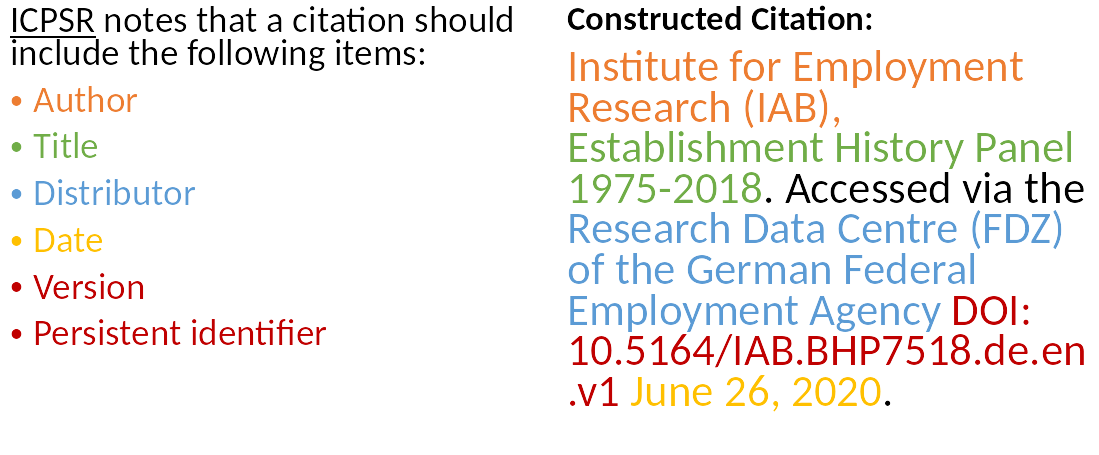 An alternative view on “reproducibility and replication”
How to verify:
Run code…
Need access to data, code, compute resources, time
Needs information about data provenance (data citations, etc.)
Data access with minimal necessary constraints are enablers:
Public use is good
But curated access (Felipe’s presentation) is also good
Streamlined access to NSO data is important!
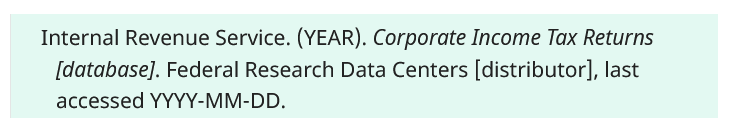 An alternative view on “reproducibility and replication”
How to verify:
Run code…
Need access to data, code, compute resources, time
Needs information about data provenance (data citations, etc.)
Data access with minimal necessary constraints are enablers:
Public use is good
But curated access (Felipe’s presentation) is also good
Streamlined access to NSO data is important!
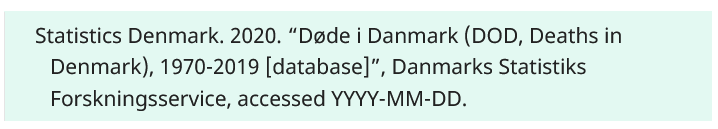 Need some help?
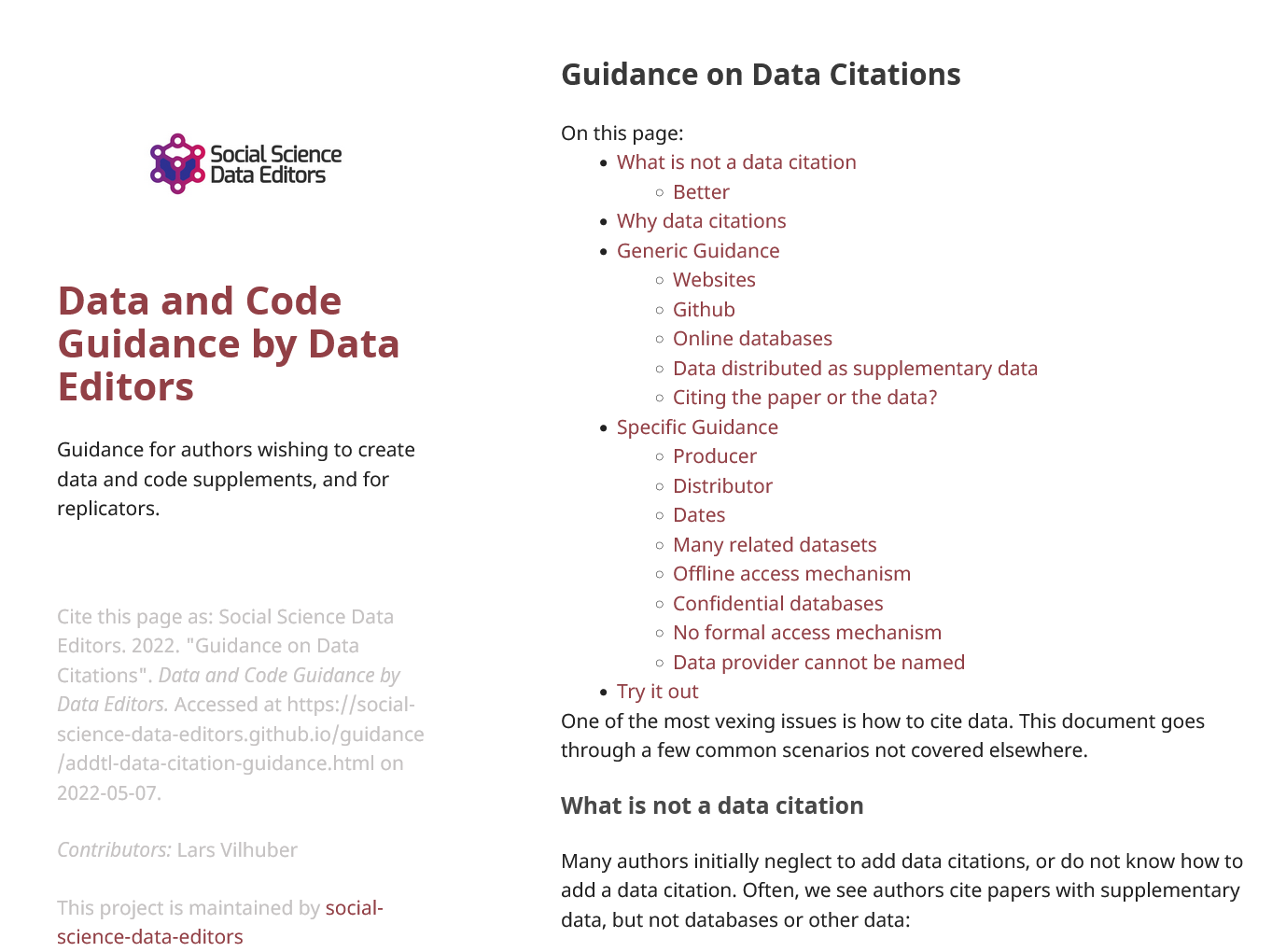 What if you don’t have a location for the data?
Felipe’s sensitive FOIA data
Survey data you collected
0.5 TB of processed NASA satellite data
A 2020 extract of Uber’s internal database on driver transactions
1994-1995 extract of an internal database for some guy’s paper on performance pay
An alternative view on “reproducibility and replication”
How to verify:
Run code…
Need access to data, code, compute resources, time
Needs information about data provenance (data citations, etc.)
Data access with minimal necessary constraints are enablers:
Public use is good
But curated access (Felipe’s presentation) is also good
Streamlined access to NSO data is important!
Goncalves, Felipe, and Mello, Steven. (2021) “Supplementary Data for: A Few Bad Apples? Racial Bias in Policing.” American Economic Association [publisher], Inter-university Consortium for Political and Social Research [distributor], 2021-02-20. https://doi.org/10.3886/E123921V1
What if you don’t have a location for the data?
Felipe’s sensitive FOIA data
Survey data you collected
0.5 TB 200GB of processed NASA satellite data
A 2020 extract of Uber’s internal database on driver transactions
1994-1995 extract of an internal database for some guy’s paper on performance pay
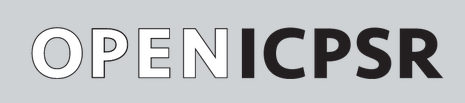 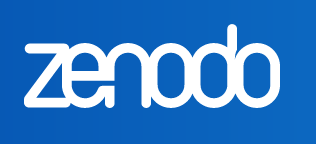 ?
An alternative view on “reproducibility and replication”
How to verify:
Run code…
Need access to data, code, compute resources, time
Needs information about data provenance (data citations, etc.)
Data access with minimal necessary constraints are enablers:
Public use is good
But curated access (Felipe’s presentation) is also good
Streamlined access to NSO data is important!
Safelite Glass Corporation (1996) “Internal database extract 1994-1995”, unpublished data.
Data citations are not enough in many cases
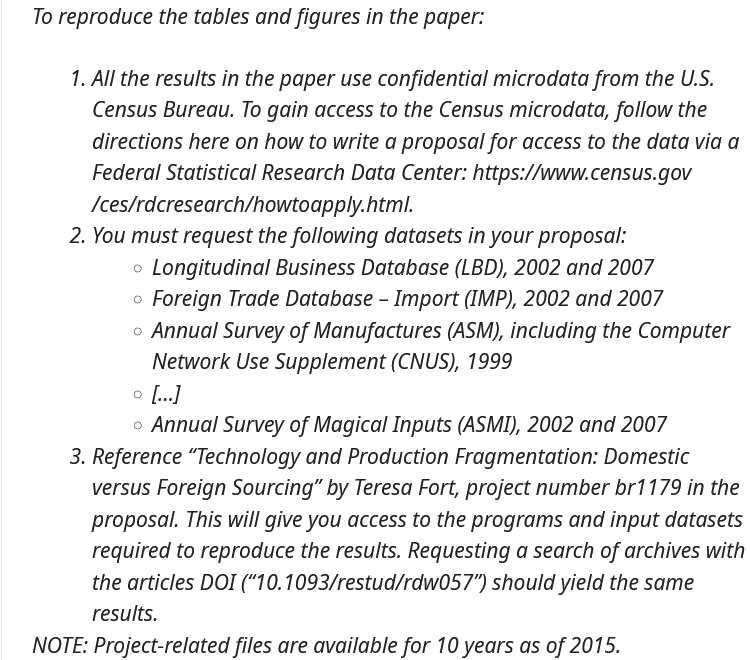 How to access the data: Data Availability Statement
Data citations are not enough in many cases
More detail goes into a Data Availability Statement
An alternative view on “reproducibility and replication”
How to verify:
Run code…
Need access to data, code, compute resources, time
Do I need a high performance compute (HPC) cluster?
Do I need massive storage (> 2TB)?
Do I need specific software (commercial compilers)?
An alternative view on “reproducibility and replication”
How to verify:
Run code… (data, code, compute resources, time)
Ask a trusted third party to run the code…
With access to (data, code, compute resources, time)
An alternative view on “reproducibility and replication”
Ask others (staff/ students) to run code for us
cascad for Swedish✔️, French✔️ confidential data
Asked masters student at IFAU on different paper w/ Swedish✔️
Asked staff at IAB✔️, BLS✔️, Census Bureau ❌, etc.
Ask graduate students of the same research group (honors system) ✔️✔️✔️✔️✔️
How to verify:
Run code… (data, compute resources, time)
Ask a trusted third party to run the code…
With access to (data, compute resources, time)
An alternative view on “reproducibility and replication”
How to verify:
Run code… (data, compute resources, time)
Ask a trusted third party to run the code…
With access to (data, compute resources, time)
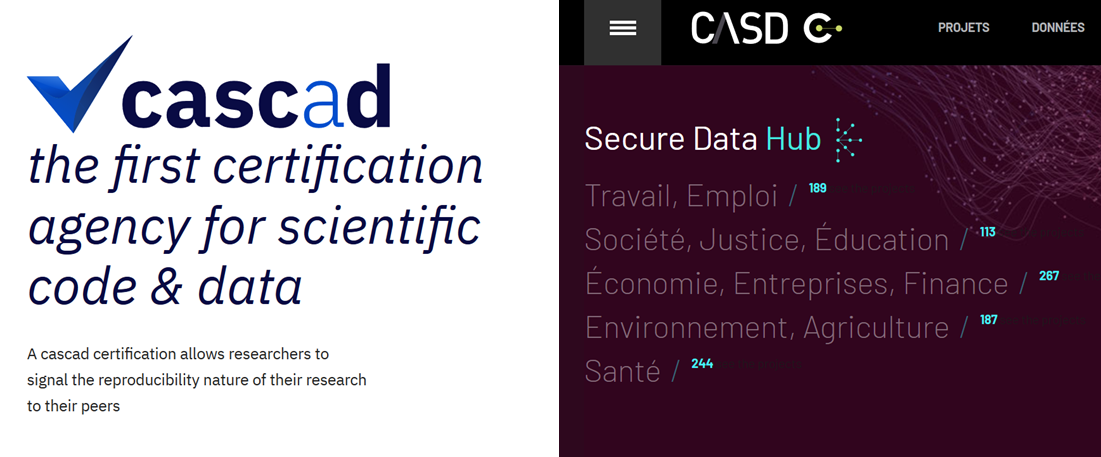 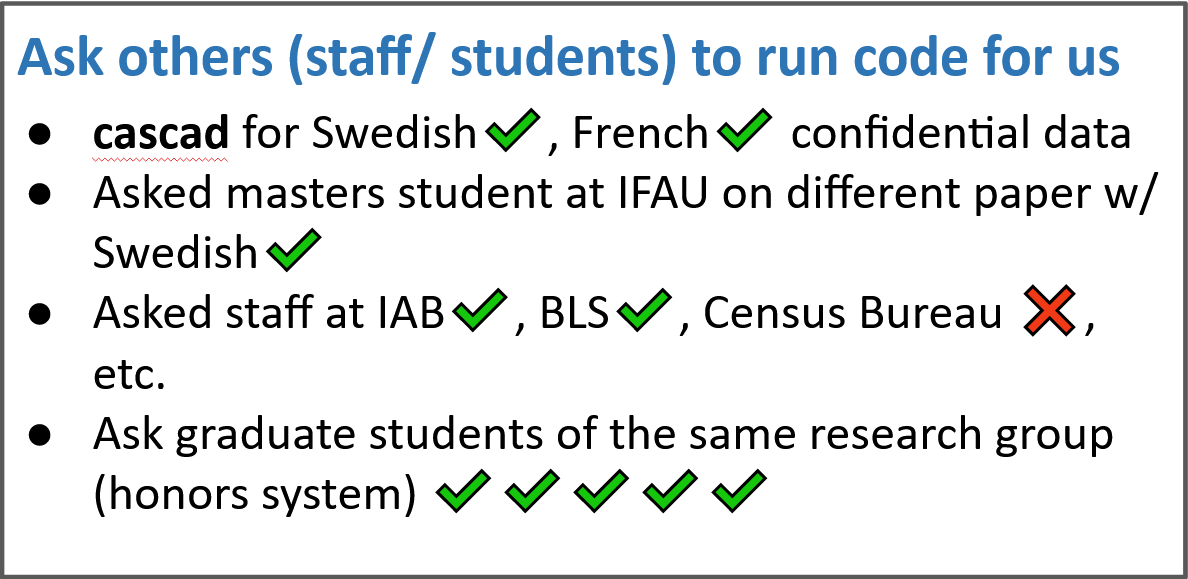 An alternative view on “reproducibility and replication”
How to verify:
Run code… (data, code, compute resources, time)
Ask a trusted third party to run the code…
With access to (data, code, compute resources, time)
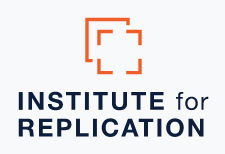 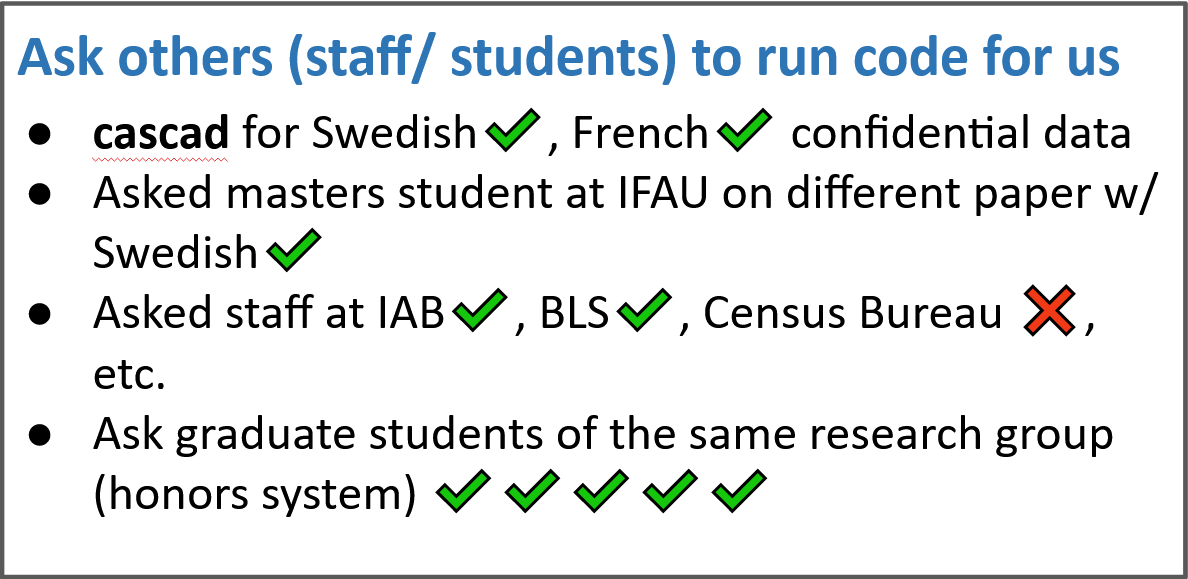 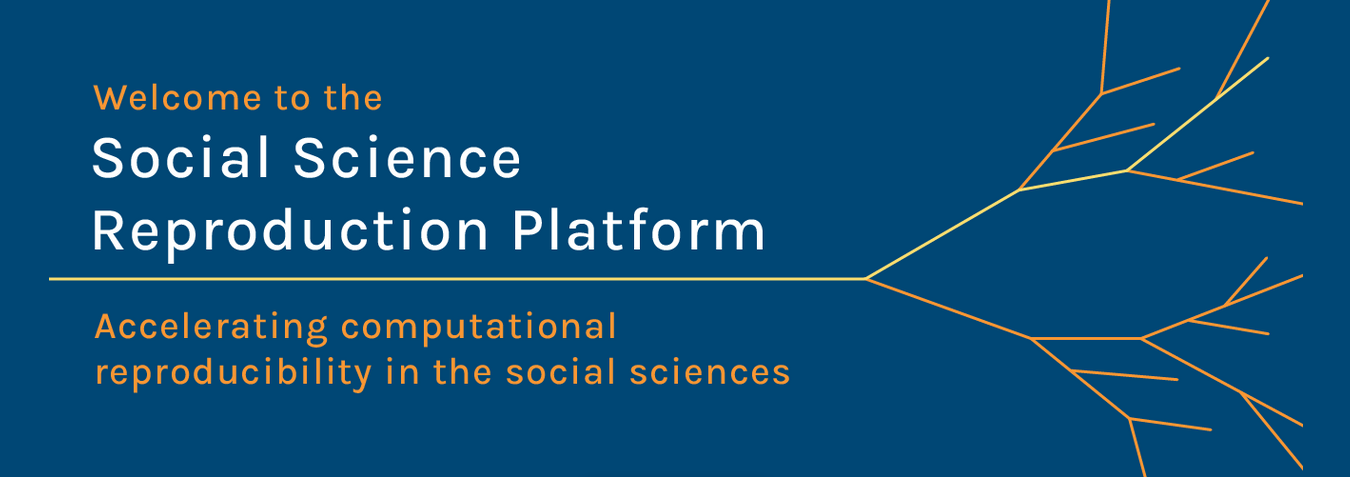 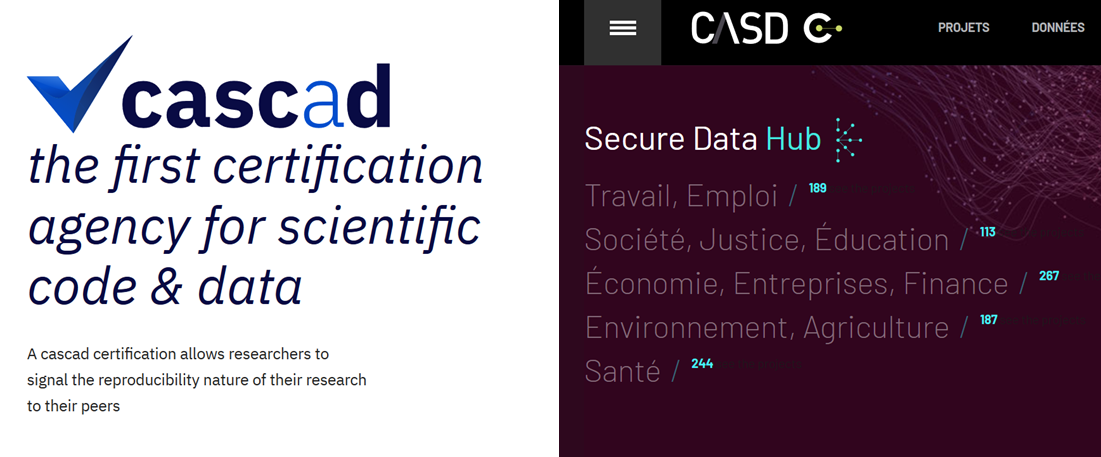 An alternative view on “reproducibility and replication”
How to verify:
Run code… (data, code, compute resources, time)
Ask a trusted third party to run the code…
Have evidence that the (data, code, tables, figures) were run!
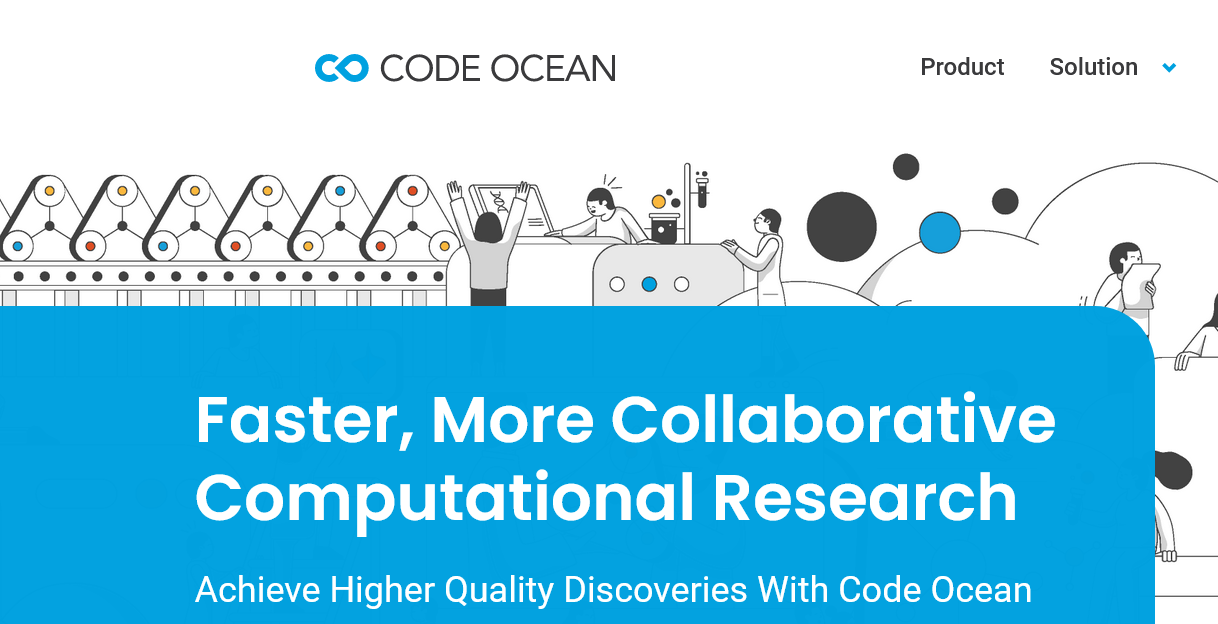 Generic intra-muros trusted compute workflow
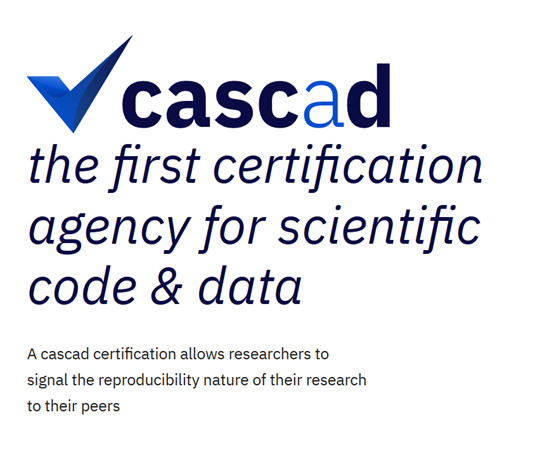 Some CodeOcean examples
Rossi, Barbara. 2021. "Compute Capsule for: Forecasting in the presence of instabilities: How do we know whether models predict [Source Code]." CodeOcean. https://doi.org/10.24433/CO.7940775.v1, 
DellaVigna, Stefano and Devin Pope. 2021. "Compute Capsule for: Stability of Experimental Results: Forecasts and Evidence" [Source Code]. CodeOcean. https://doi.org/10.24433/CO.0687784.v1,
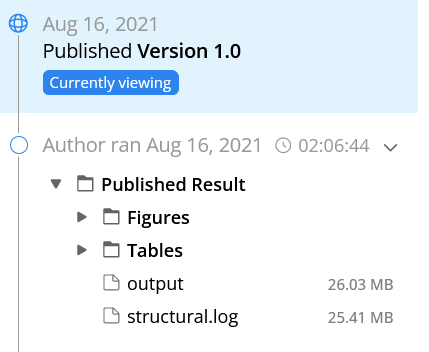 More generally
Many NSO or university computing systems would be amenable to such “recorded runs”
Digital/ cryptographic signatures of entire packages [(data, code, compute resources, time), results]
Other efforts to use decentralized ledgers (think bitcoin for science)
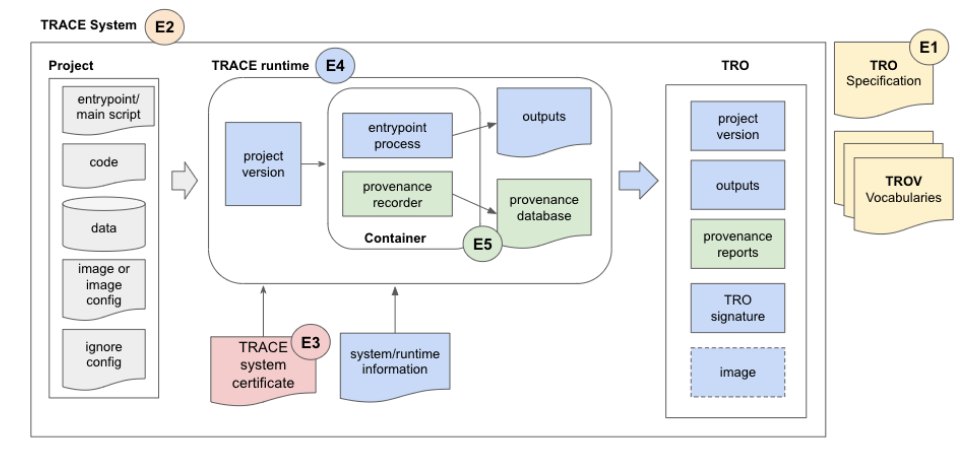 Replicability
An traditional view on replication
Assuming it is “worth it”:
Paper = [(data, code, compute resources, time), results]
Modify
data, 
code,
Given
compute resources, time
Compare results, draw conclusions about theory/policy/…
(divide t-stats by Lang-factor…)
Access
N
Access by whom?
Access how easy?
1000




100



10



1
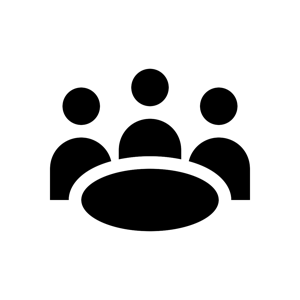 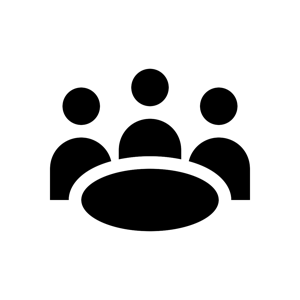 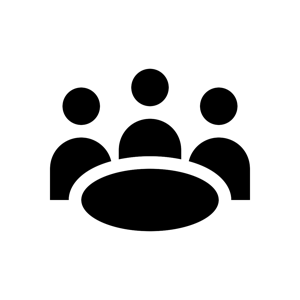 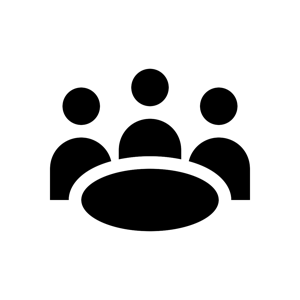 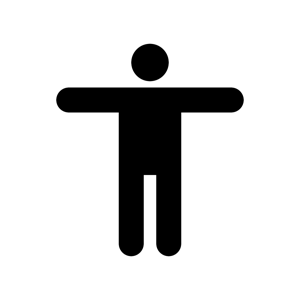 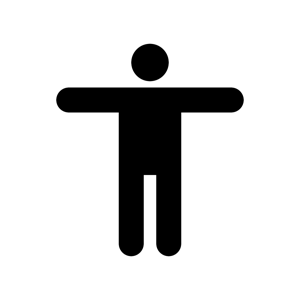 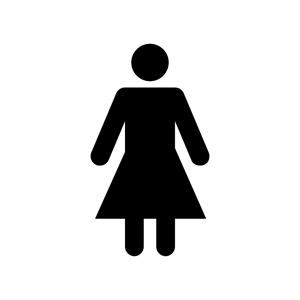 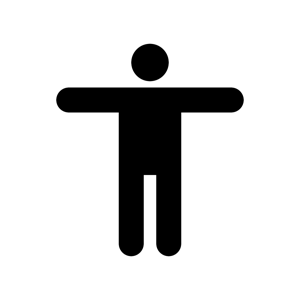 t
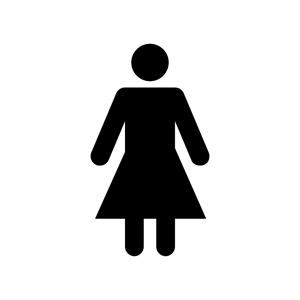 1              10                    100                         1000
Access
N
“Open Access”
Access by whom?
Access how easy?
1000




100



10



1
“Public Access”
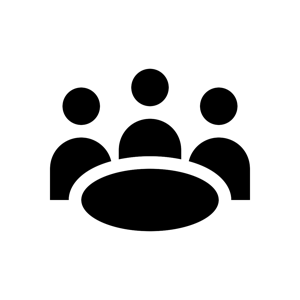 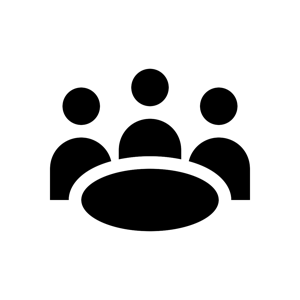 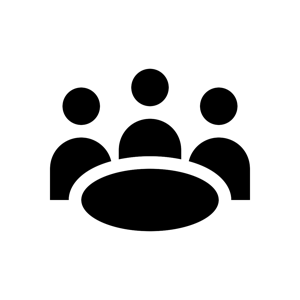 RADC e.g. FSRDC, IAB
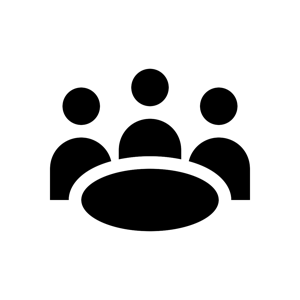 “OA Big Data”
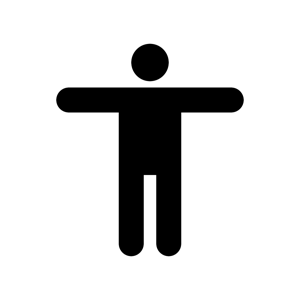 Firm data?
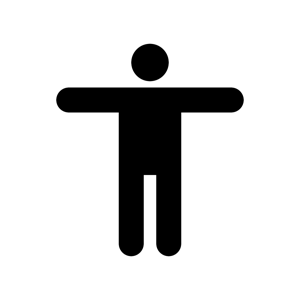 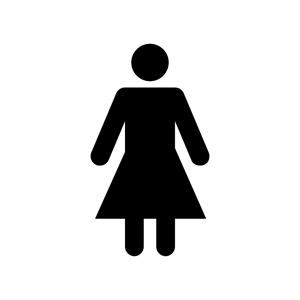 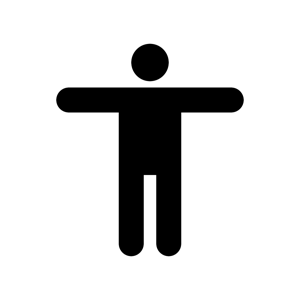 t
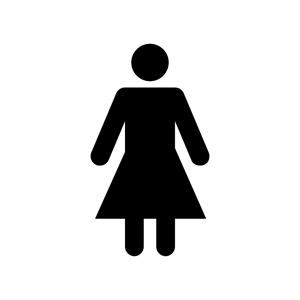 1              10                    100                         1000
Access
N
“Open Access”
Access by whom?
Access how easy?
1000




100



10



1
“Public Access”
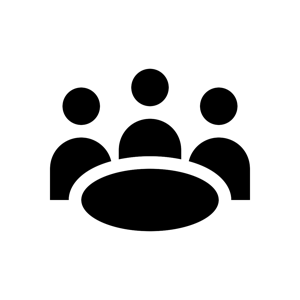 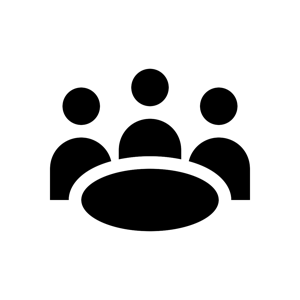 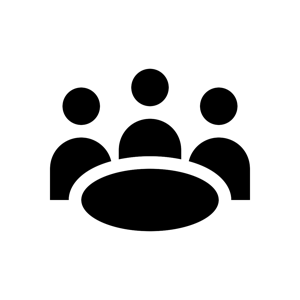 Threat of entry induces reproducible behavior?
RADC e.g. FSRDC, IAB
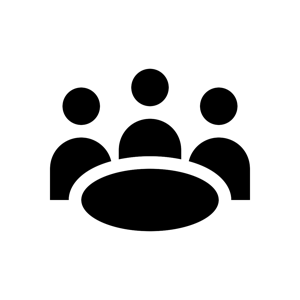 “OA Big Data”
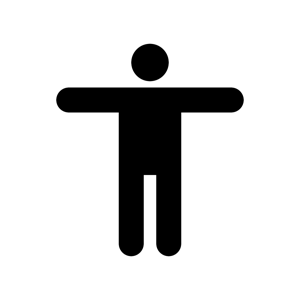 Firm data?
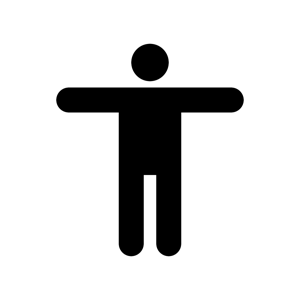 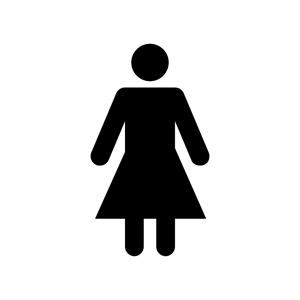 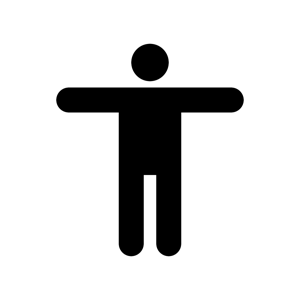 t
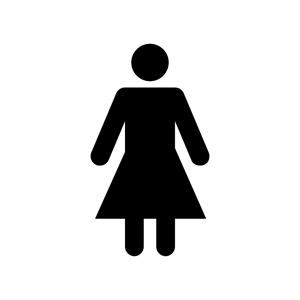 1              10                    100                         1000
Description of Access is key!
Description of Access is key!
What are the conditions?
Who?
Where?
How could somebody repeat this at other companies/ countries/ contexts?
Key: Data access
How to verify:
Run code…
Need access to data, code, compute resources, time
Needs information about data provenance (data citations, etc.)
Data access with minimal necessary constraints are enablers:
Public use is good
But curated access (Felipe’s presentation) is also good
Streamlined access to NSO data is important!
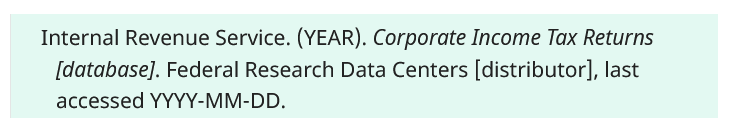 Key: Data access
How to verify:
Run code…
Need access to data, code, compute resources, time
Needs information about data provenance (data citations, etc.)
Data access with minimal necessary constraints are enablers:
Public use is good
But curated access (Felipe’s presentation) is also good
Streamlined access to NSO data is important!
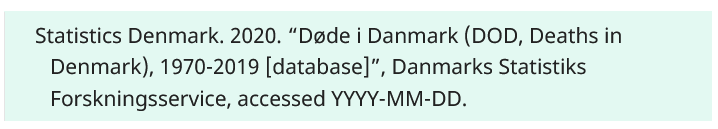 Ingredients of “research”
Possibly scarce resources
“Procedures” = computer code
“Materials (1)” = data
“Materials (2)” = computers
Ability to download
Permission to use
Conditions for access
Monetary cost (purchase, application fee)
Geography (residence, presence)
Affiliation (academic, non-gov’t)
Position (tenure-track, etc.)
Having enough time
2. There are barriers to entry for confidential / proprietary data, but they are NOT specific to “data”
An traditional view on replication
Assuming it is “worth it”:
Paper = [(data, code, compute resources, time), results]
Modify
data, 
code,
Given
compute resources, time
Compare results, draw conclusions about theory/policy/…
(divide t-stats by Lang-factor…)
Ingredients of “research”
“Procedures” = computer code
“Materials (1)” = data
“Materials (2)” = computers
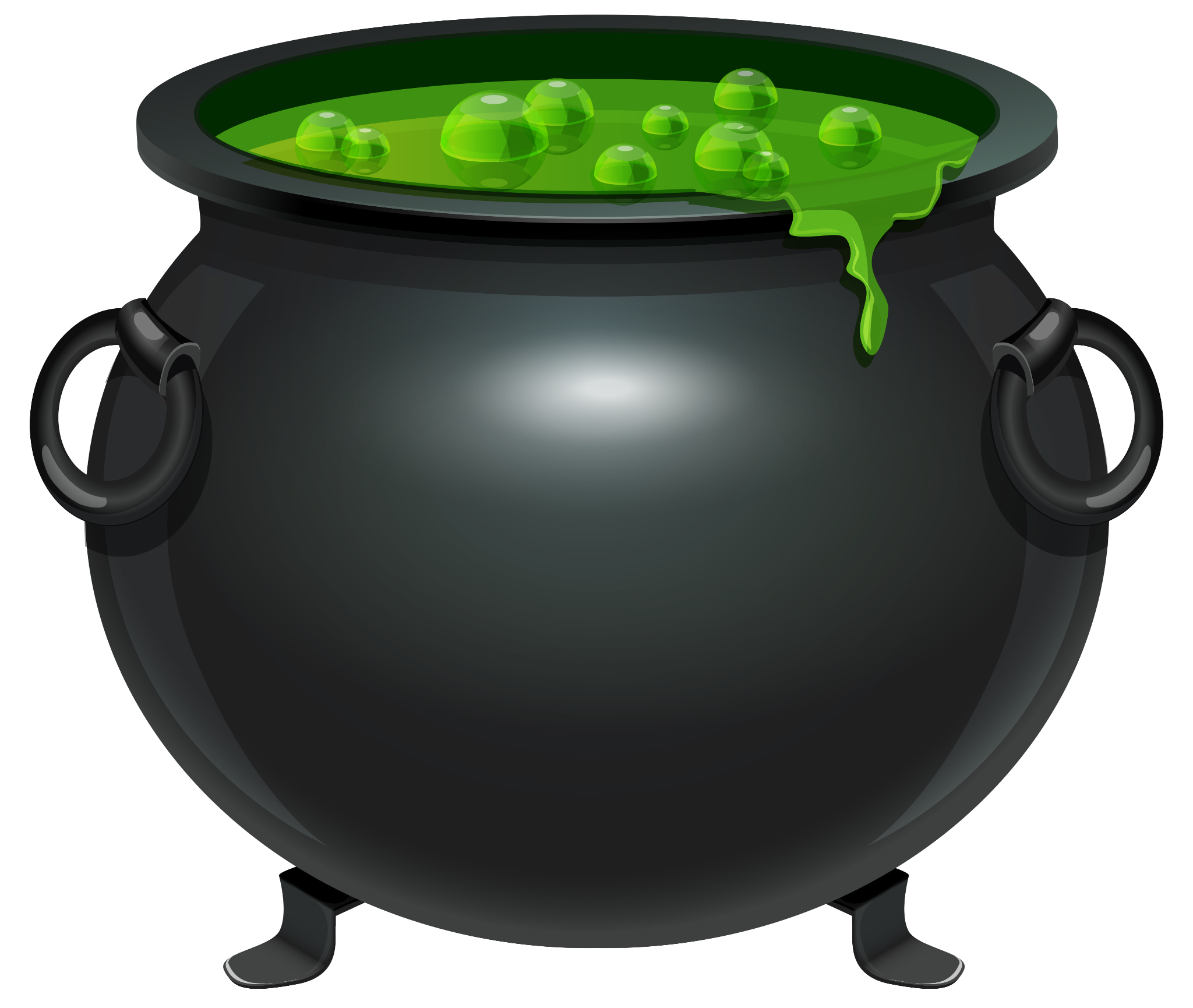 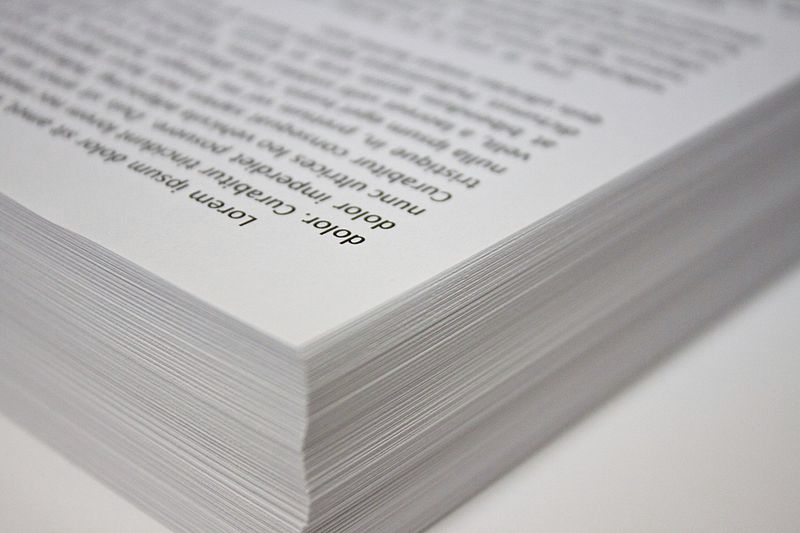 Ingredients of “research”
Possibly scarce resources
“Procedures” = computer code
“Materials (1)” = data
“Materials (2)” = computers
High-performance computing
Fast enough
High-throughput computing
Large amounts of data
Scalable-computing
Having enough cores
Having enough time
To obtain resources
To run code
Time: the ultimate frontier
Some NSOs are considering streamlining access and egress
Streamlined application processes (Canada: mulling automatic approval for certain types of experienced users)
Automated disclosure avoidance system (Census Bureau? Norway)
Streamlined access procedures (Germany: online job submission system)
Standardized scalable computing
Built-in parallelization (Julia)
Containerization (Docker, Singularity)
Easier cloud systems (analogsea for R, CI for Github/Gitlab, interactive cloud computers for CodeOcean/ Digitalocean/ Paperspace/ Wholetale/ Github Codespaces)
=> Moving into confidential computing spaces?
One last thing: Secure coding
Availability of computer code when data are confidential
Failures to provide code:
Employer claimed exclusive intellectual property
Researcher claimed UK Data Archive does not allow for code release
NSO counsel claimed code used to process confidential data cannot be released
IRS does not allow certain variables to be named, such as
Solutions:
None. Other than not allow scientific publication.
Wrong. UK Data Archive (and Canadian RDC, and US FSRDC, and…) allow for (vetted) code release.
Wrong.
Redaction is one option, but ….
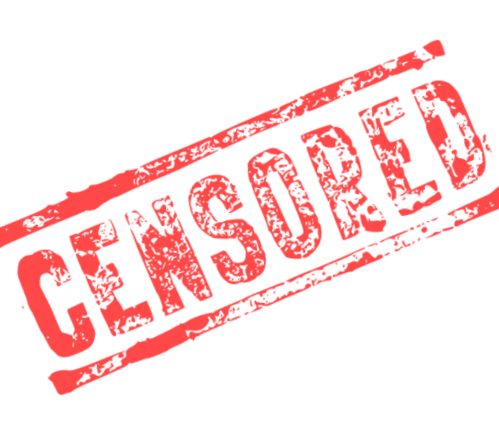 Secure coding techniques
use “/sensitive/path/to/data.dta”
gen log_earn = log(irs1040_box1)
reg log_earn = educ exp
// bad idea
// Much work to undo, non-functional
use “XXXXX”
gen log_earn = log(XXXXX)
reg log_earn = educ exp
Secure coding techniques
use “/sensitive/path/to/data.dta”
gen log_earn = log(irs1040_box1)
reg log_earn = educ exp
// much better
include “confidential-config.do”
use “$confdata/data.dta”
gen log_earn = log($irsvar1)
reg log_earn = educ exp
Challenges and some solutions
Verifying reproducibility may seem daunting
Replicability can be impeded by access to resources
Most often data
Verification can be achieved through various means
Including through one-time verified/recorded runs
Data deposits in trusted repositories, data citations and data availability statements allow for greater access to data
Challenges and some solutions
C) Perception that code cannot be released when data are confidential
C) Code can generally be released, although some confidential data (variable names, sensitive numbers) may need to be redacted, in a way that preserves the functionality of the code.
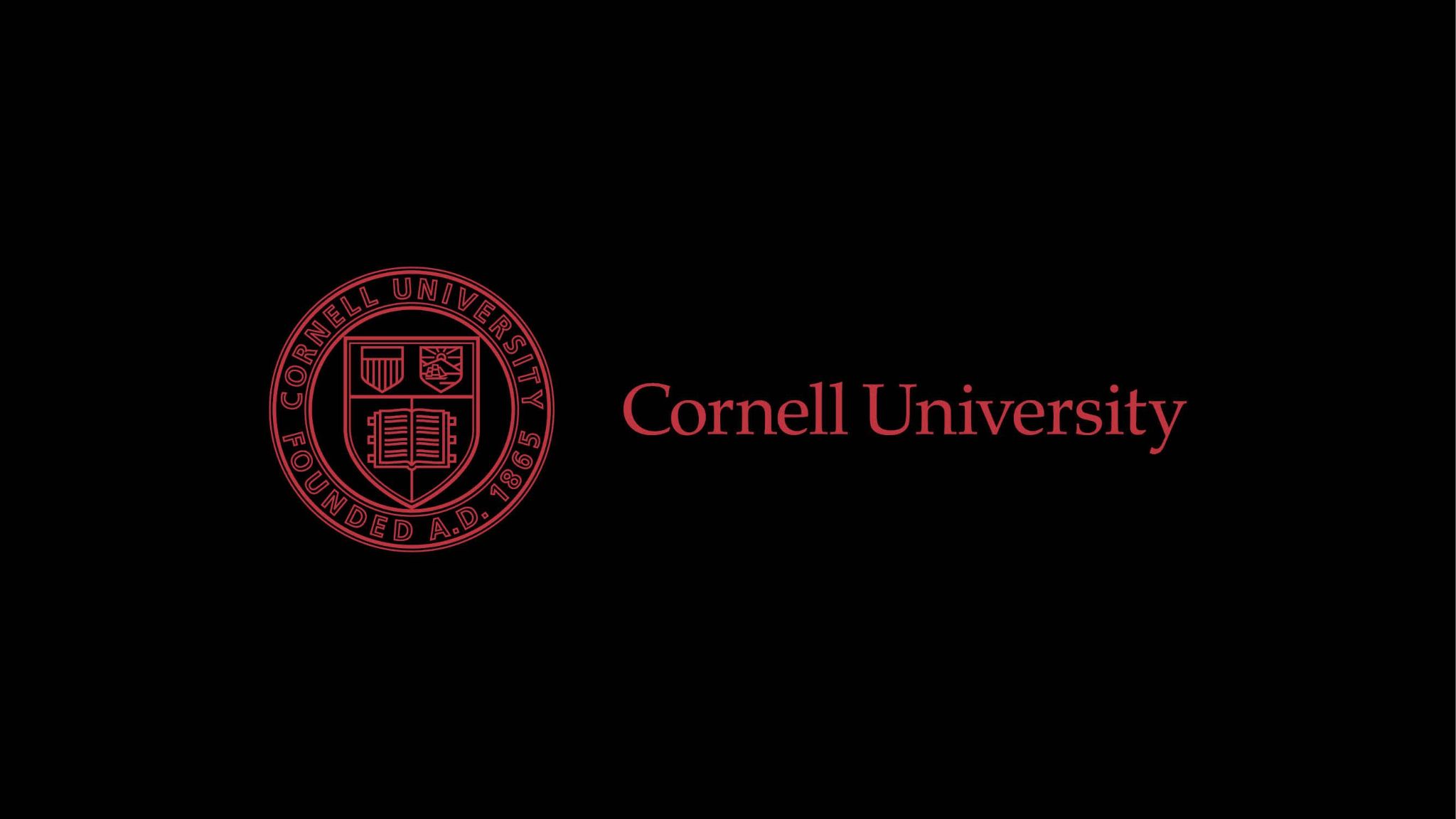